L’Influence de la langue française sur le langage des jeunes marocains
Rayane Bakas
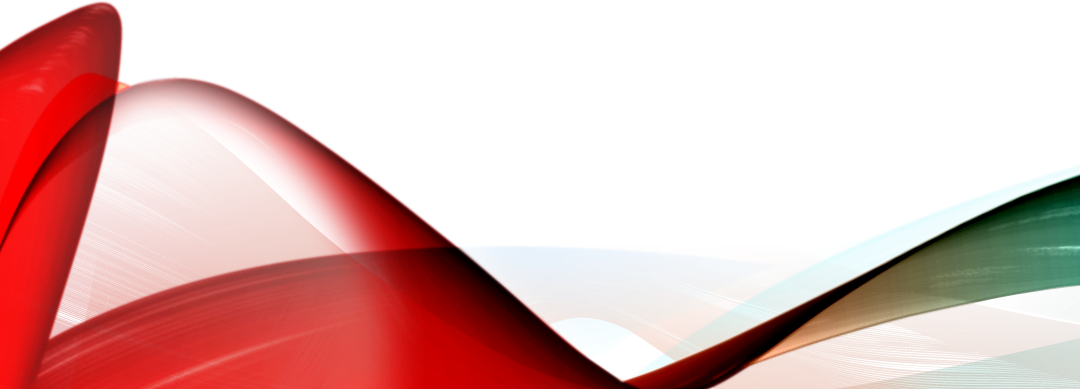 Thèse initiale
Quel est l’impact de la langue française sur le langage des jeunes marocains ?
Structure générale
Idée et objectif d’enquête
Motivation du travail
Méthode de travail
Contexte historique du français au Maroc
Système éducatif au Maroc
Importance du français chez les jeunes marocains
La diglossie et le bilinguisme au Maroc
Résultats d’enquête sous forme de diagrammes
Conclusion
Sources
L’idée et l’objectif de l‘enquête
La place de la langue française chez les jeunes marocains
Prouver à quel point le français a une influence sur  leur langage 
Montrer l’enrichissement du lexique arabe-marocain par la langue française (langage des jeunes)
Motivation
La forte existence du français au Maroc: chose étrange pour d’autres pays
Son privilège et sa valeur pour les jeunes marocains
L’apprentissage du français: une inégalité évidente entre public et privé	
Son importance dans la vie professionnelle: un grand obstacle à la carrière pour ceux qui ne la parle pas
Le degré de son influence même après l’indépendance et l’arabisation
Méthode de travail
Sondage de 18 personnes  réponses de 16 enquêtés reçus
Enquêtés entre 18 et 22 ans: copains habitants au Maroc  par Internet
Questionnaire d’enquête constitué de 12 questions: étude quantitative 
Consignes directes et simples (Auto-évaluation/Selbsteinschätzung)
Contexte historique
1912: La présence coloniale française 
         Influence du français sur le « Darija » marocain 
Environ 1956 (après l’indépendance): L’arabisation du Maroc
         l’enseignement / l’administration
L’échec de ce pas politique: réalisé juste                                                                        au secteur public 
Décalage au niveau de la maitrise du français
Obstacle devant l’élève de l’école publique
Elites
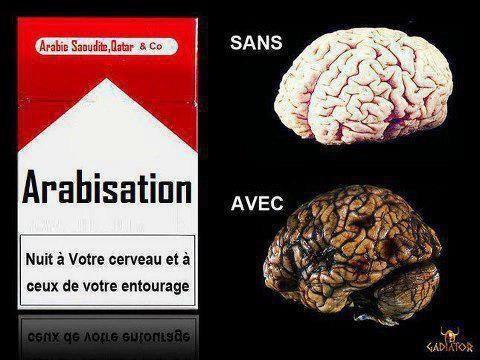 Système éducatif
Ecole publique: français obligatoire dès la 2e année primaire
Ecole privée: franco-marocaine bilingue
Ecole de la Mission: que du français 
       langue maternelle
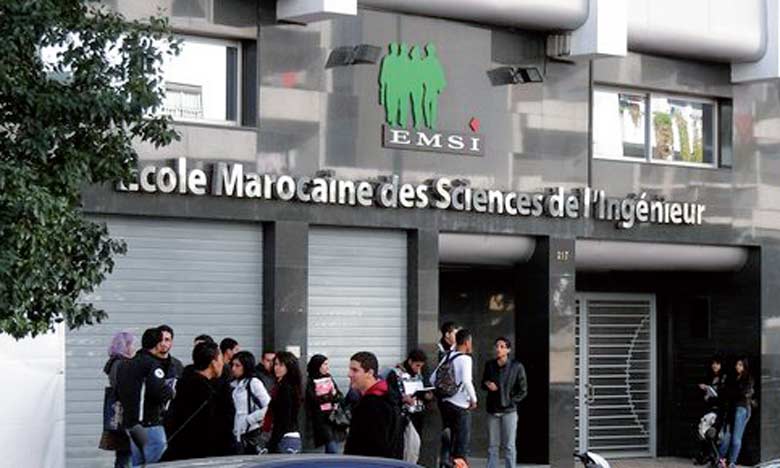 Importance du français chez le jeune marocain
Français langue privilégiée, du prestige et liberté                   
représente la culture occidentale française
L’arabe langue de la religion 
culture traditionnelle marocaine
Entourage, la vie quotidienne
Modernité
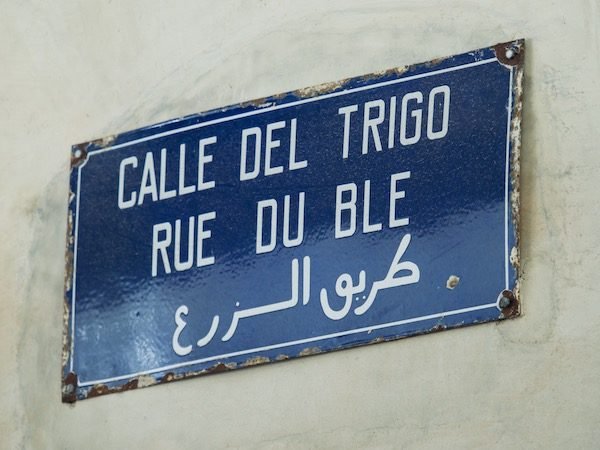 Le Maroc est un pays…
Résultats sous forme de diagrammes
Donnés sociales
Education scolaire
Privilège et usages du français
Mélange français arabe
Lexique arabe-marocain
Lexique arabe-marocain
Conclusion
Français: statut exceptionnel tant que langue étrangère
Multiples fonctions et usages 
Statut privilégié  Influence sur le parler des jeunes 
Consciemment et inconsciemment influencé

 Résultats prouvent l’hypothèse
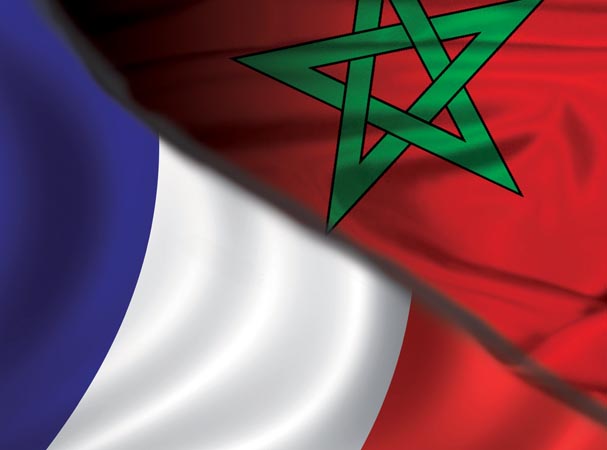 Sources
http://www.amazighworld.org

                     Shelley A. Gable: What You Should Know about Languages in
                     Morocco. https://www.journeybeyondtravel.com
                     
                     https://www.laformation.ma/images/contenu/213db0b5b.jpg
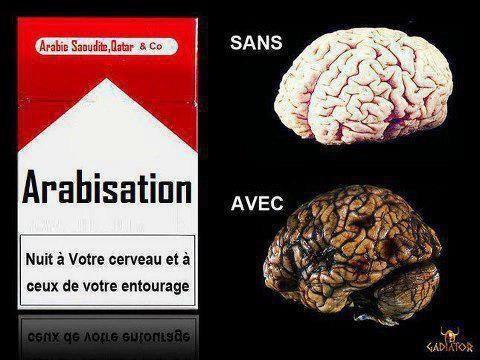 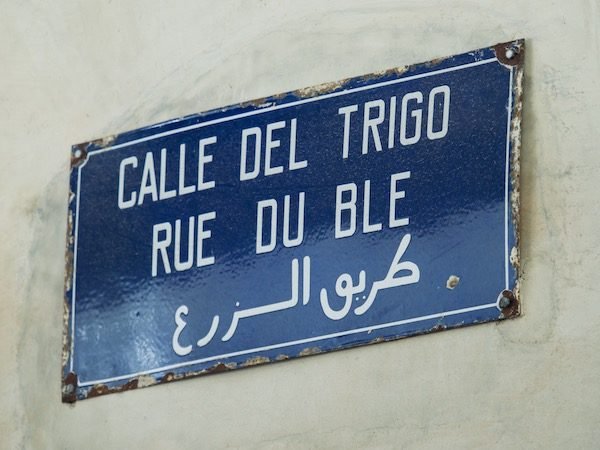 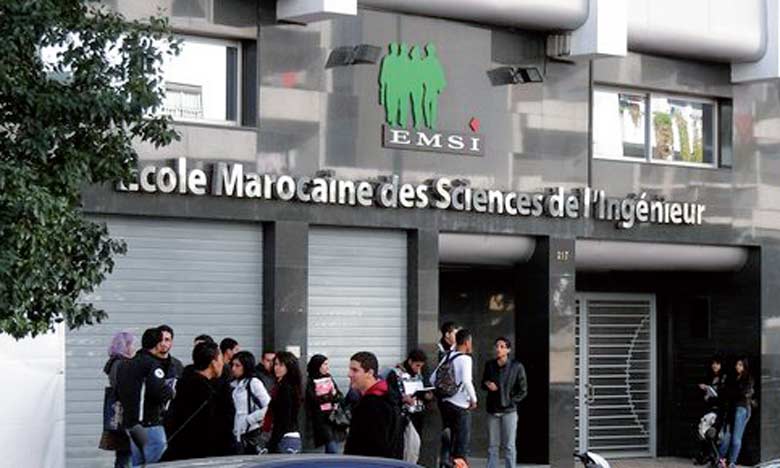 Merci pour votre attention